Modelling Signalling
Computational Modelling SSC
Mitchell lab
Overview
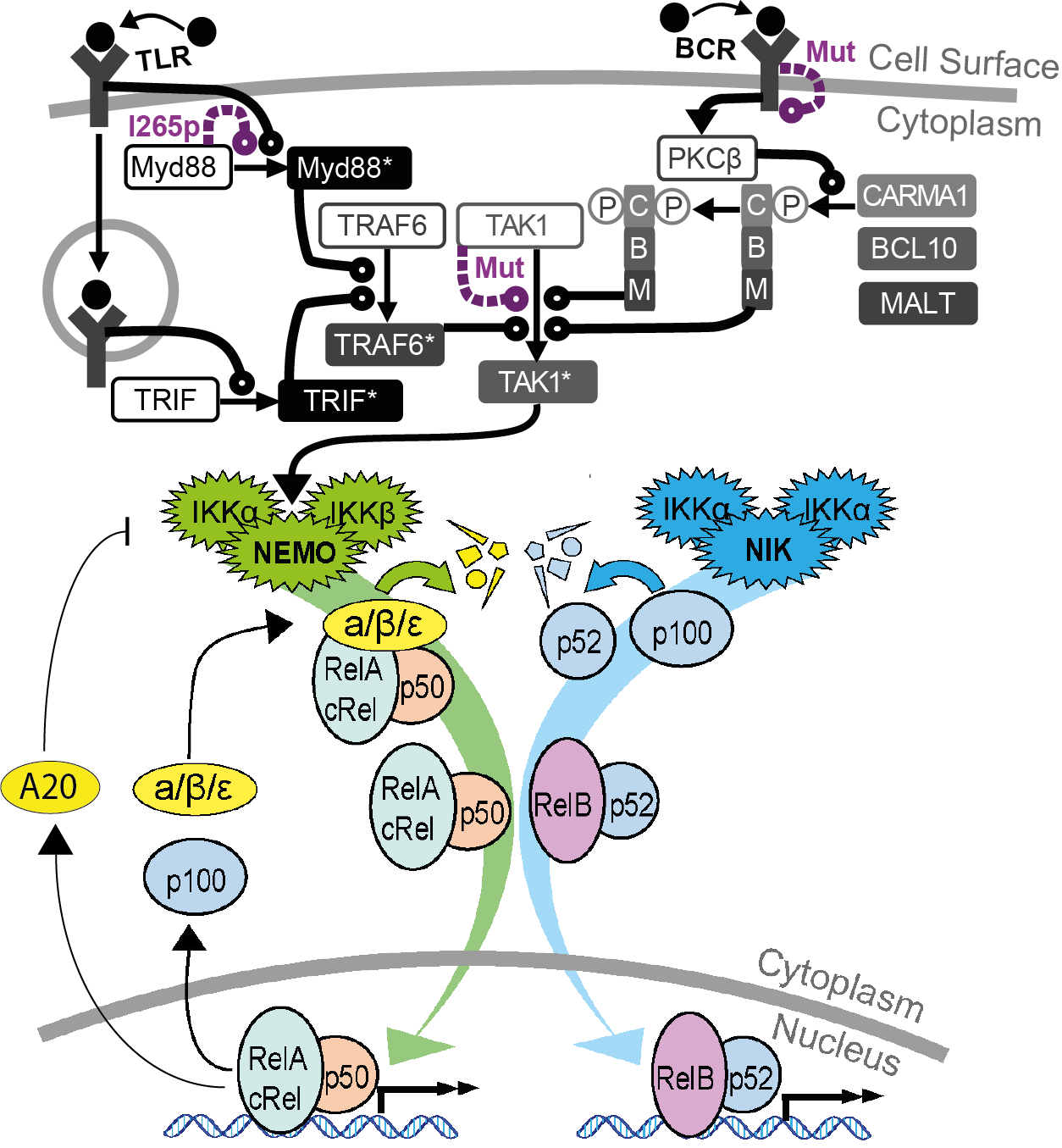 Previously
We covered population models (SEIR/SIR).
Molecular dynamic models

Today
Signaling pathway models
Waldenström Macroglobulinemia
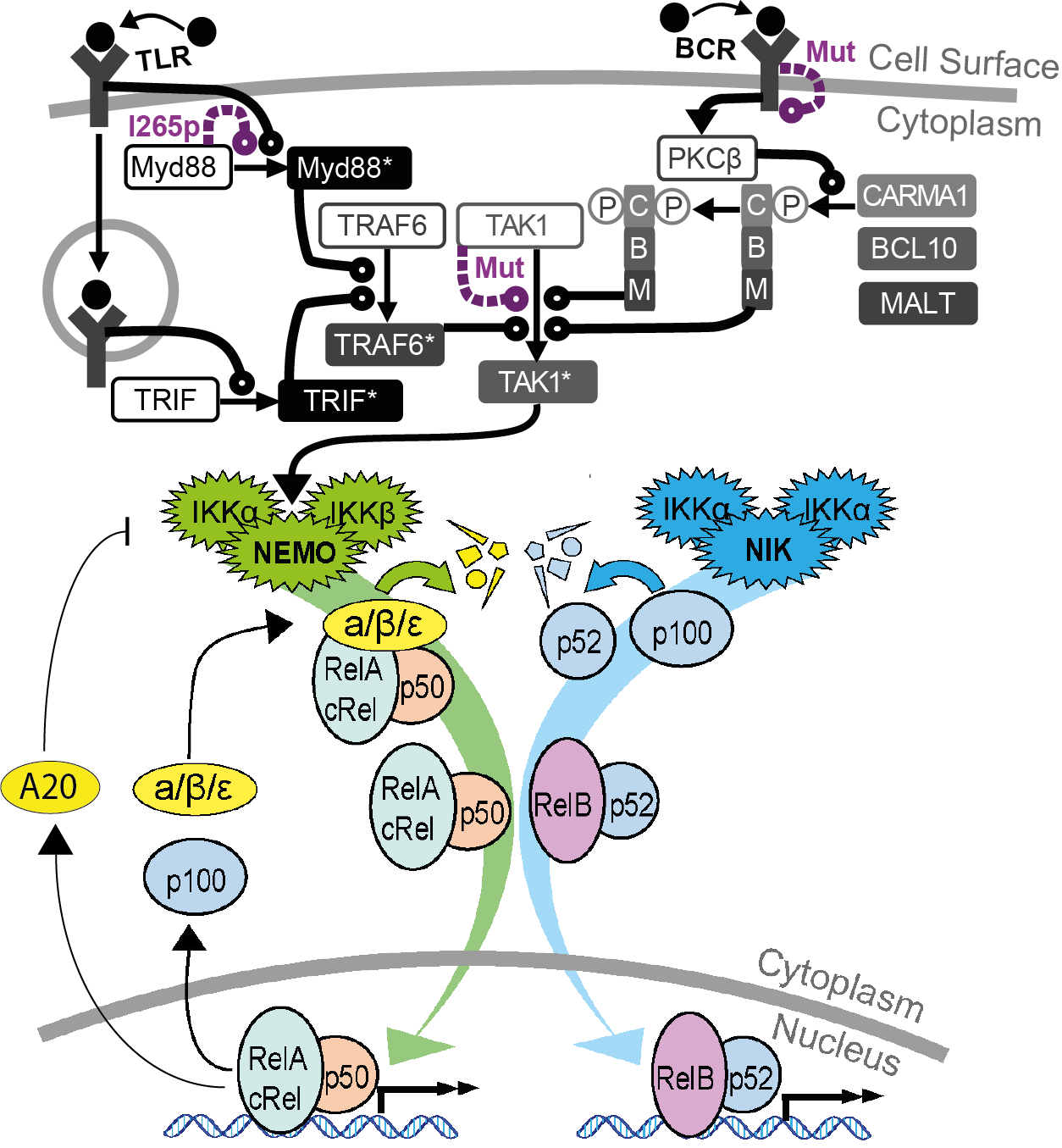 Lymphoma
98% of patients have myd88 L265P mutation
Treated with: BTK inhibitors, proteosome inhibitors, chemotherapy, rituximab.
Treatment progress slowed, new therapies needed.
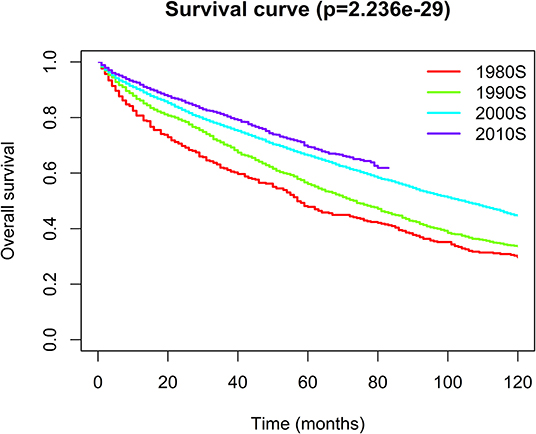 Yin X, Chen L, Fan F, Yan H, Zhang Y, Huang Z, Sun C, Hu Y. Trends in incidence and mortality of Waldenström macroglobulinemia: a population-based study. Frontiers in Oncology. 2020 Sep 10;10:1712.
Chronic Lymphocytic Leukaemia (CLL)
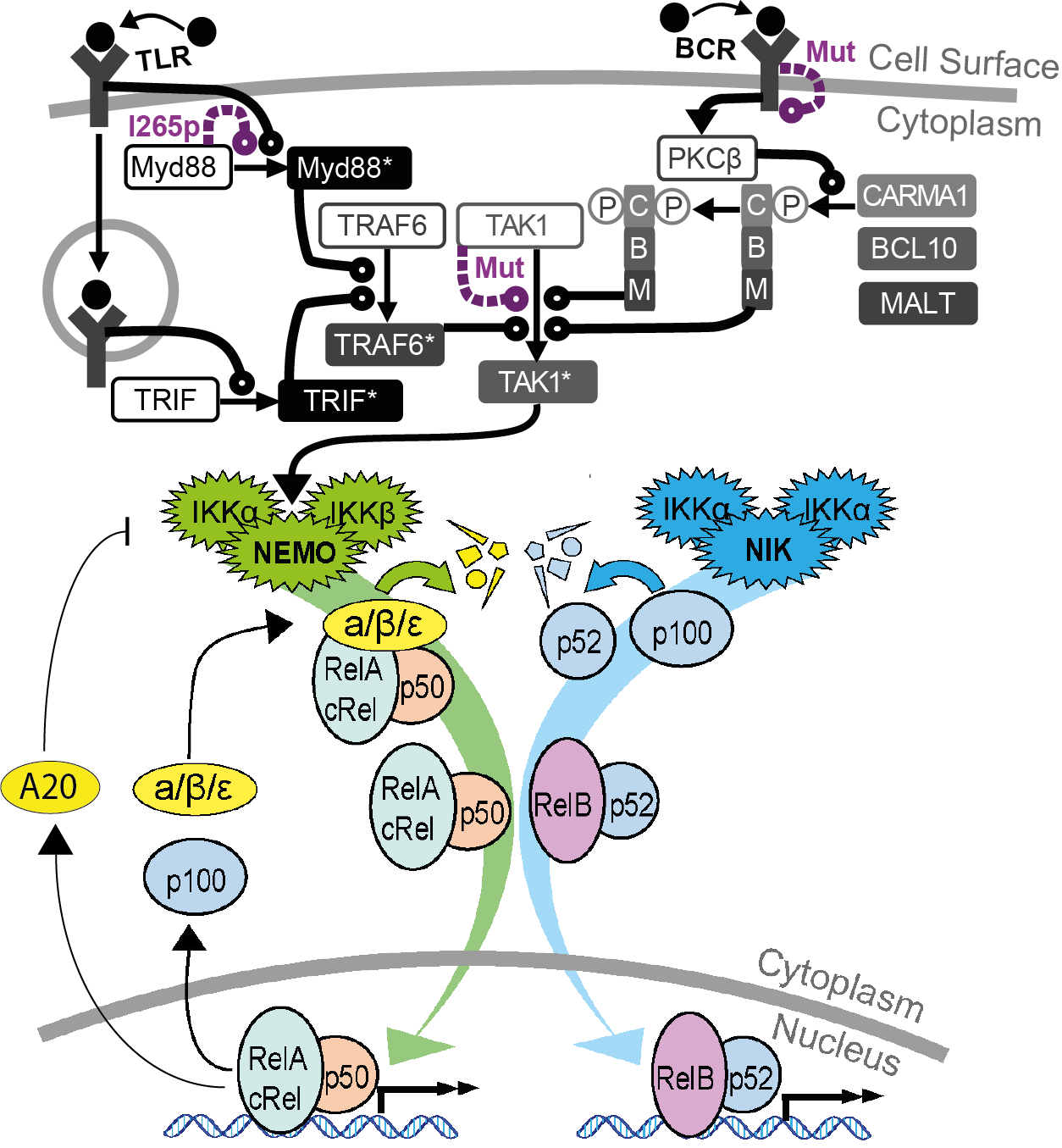 Incurable leukaemia
Unmutated CLL has chronic BCR activity, and worse prognosis
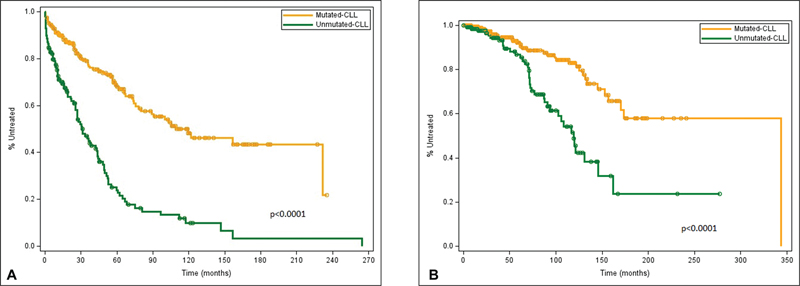 Diffuse Large B-cell Lymphoma
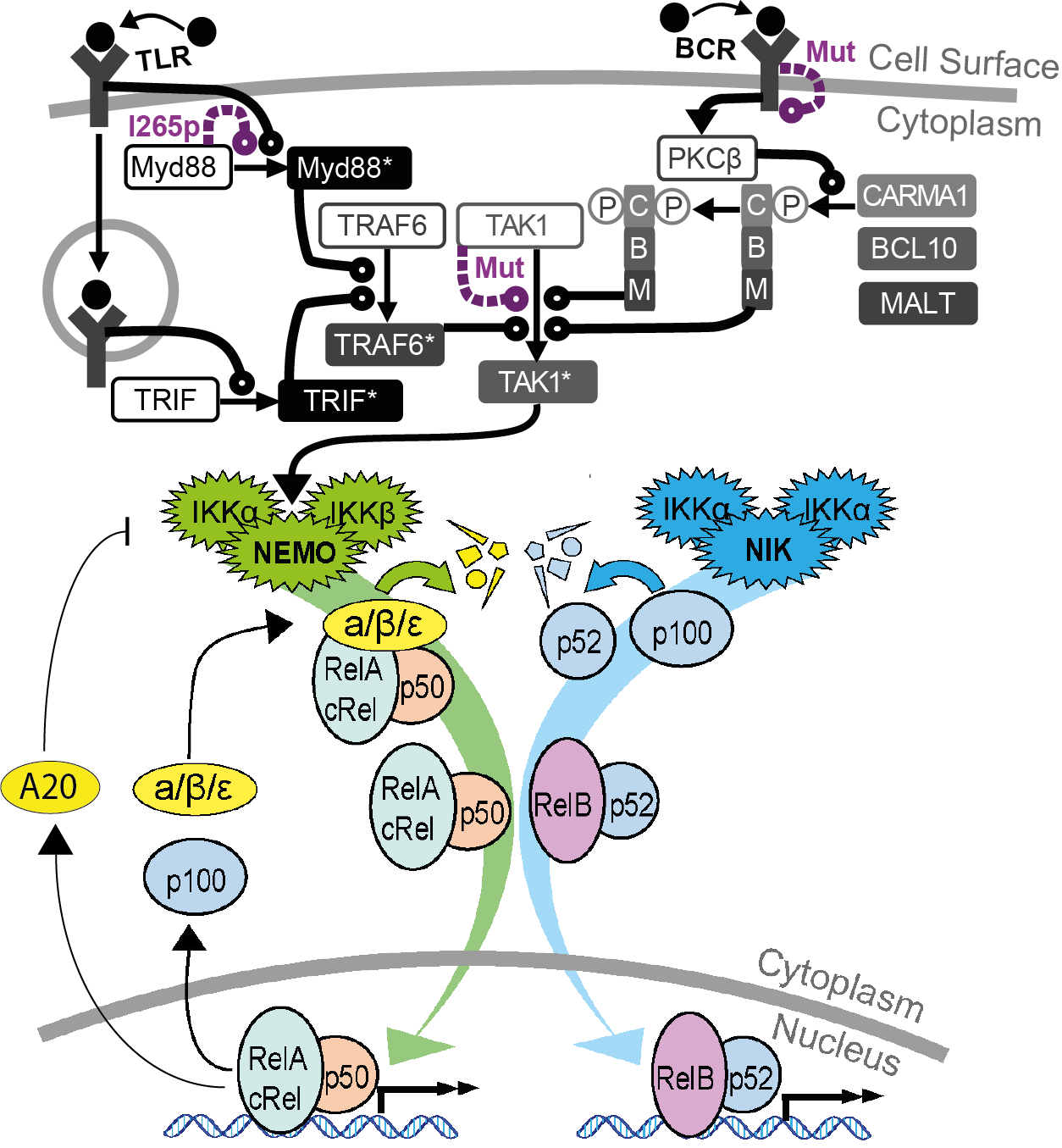 Most common blood cancer
Highly heterogeneous
Recurrent mutations in NF-κB.
Lots of drugs targeting NF- κB.
Patients with NF-κB mutations have worse prognosis
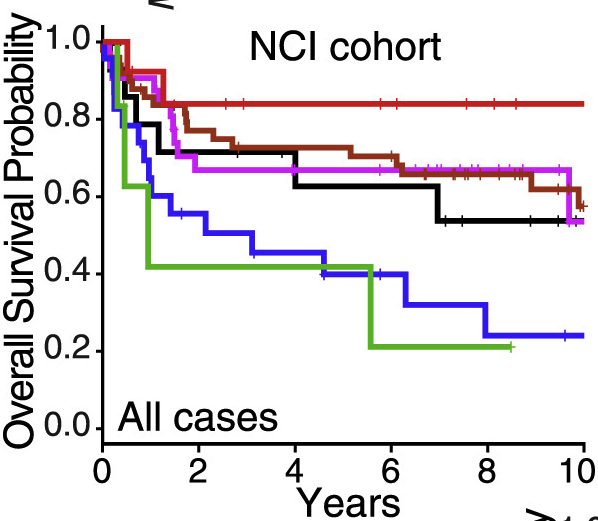 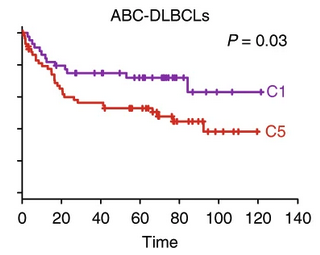 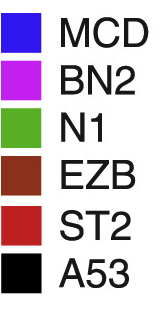 So we need to understand NF-κB
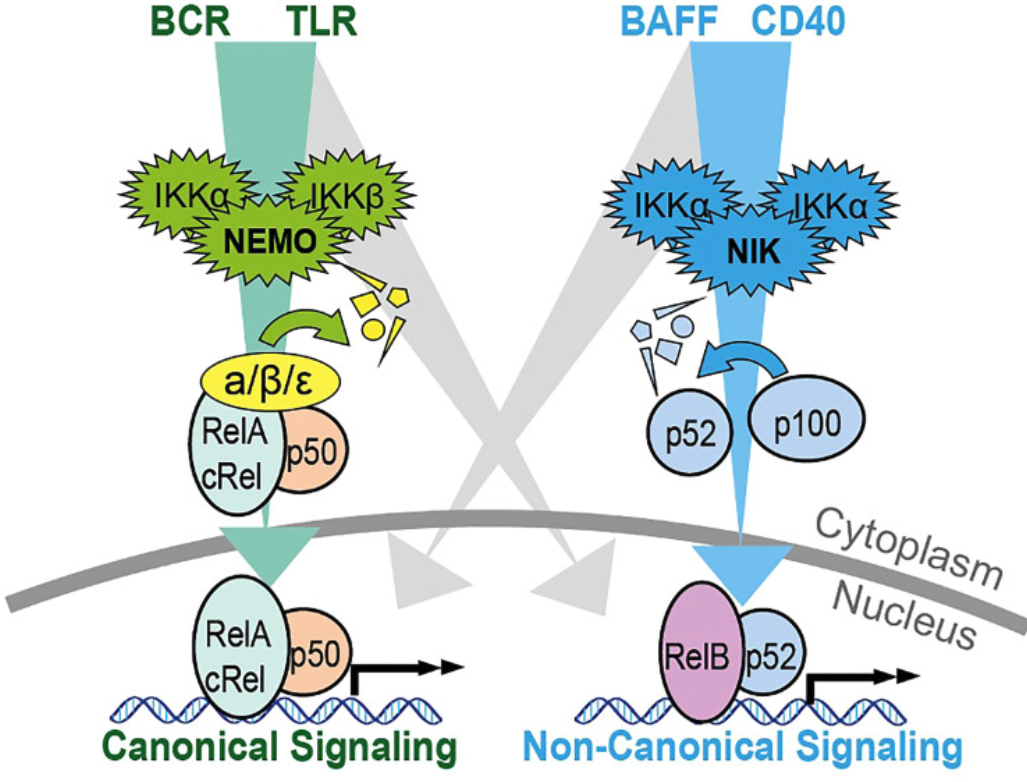 Transcription factor, ubiquitously expressed so hard to drug
Two pathways
Induces cell survival + cell division
Required for immune responses
Very complicated!
O’Donnell A, Pepper C, Mitchell S, Pepper A. NF-kB and the CLL microenvironment. Frontiers in Oncology. 2023 Mar 30;13:1169397.
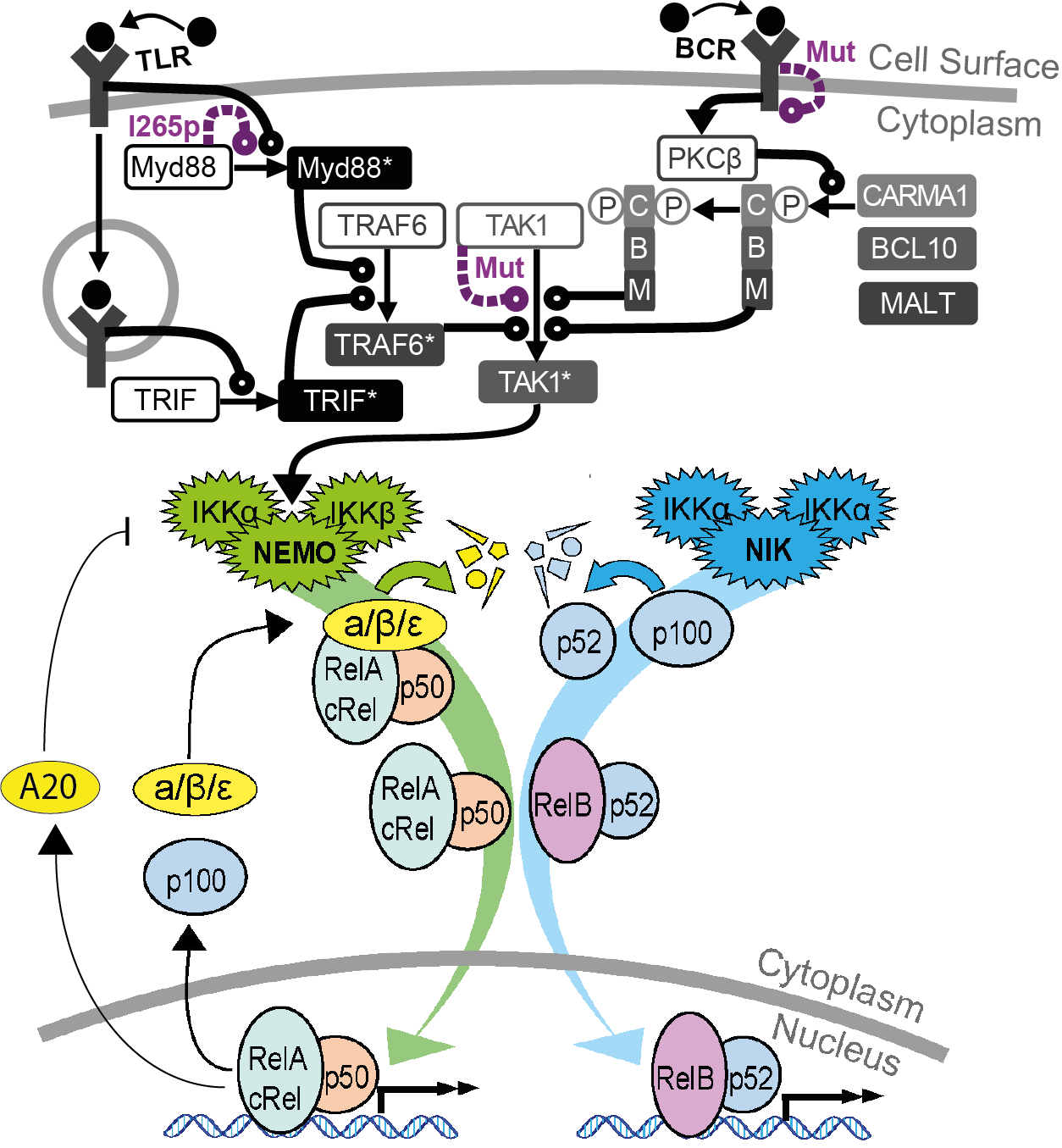 So we need to understand NF-κB
Transcription factor, ubiquitously expressed so hard to drug
Two pathways
Induces cell survival + cell division
Required for immune responses
Very complicated!
Mitchell S, Tsui R, Tan ZC, Pack A, Hoffmann A. The NF-κB multidimer system model: A knowledge base to explore diverse biological contexts. Science signaling. 2023 Mar 14;16(776):eabo2838.
[Speaker Notes: triModelA20Diagram.png]
What is Systems Biology?
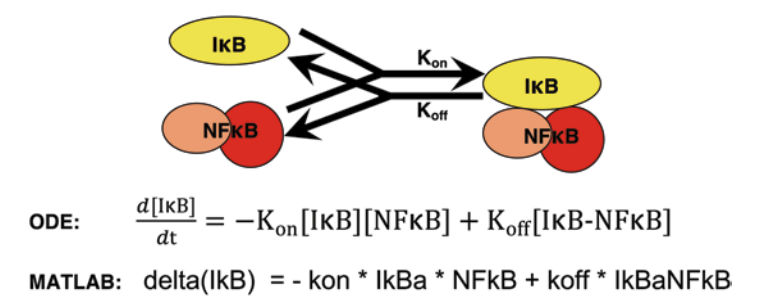 It starts with a picture
Mitchell S…. Hoffmann A. Methods in molecular biology. 2015
What is Systems Biology?
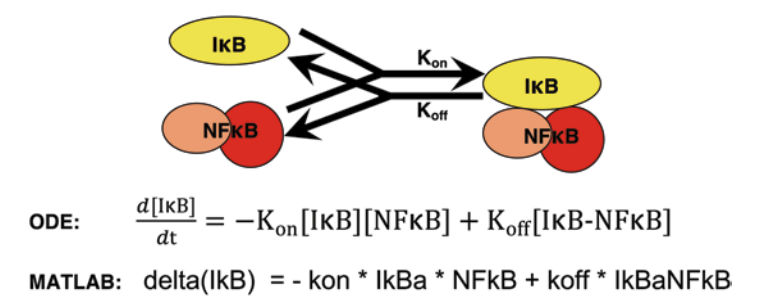 It starts with a picture
We write some equations
Proportional to the amount of
IkB and NF-kB
Proportional to the amount of the complex IkB:NF-kB
How does IkBchange over time
Goes Up
Goes down
Mitchell S…. Hoffmann A. Methods in molecular biology. 2015
What is Systems Biology?
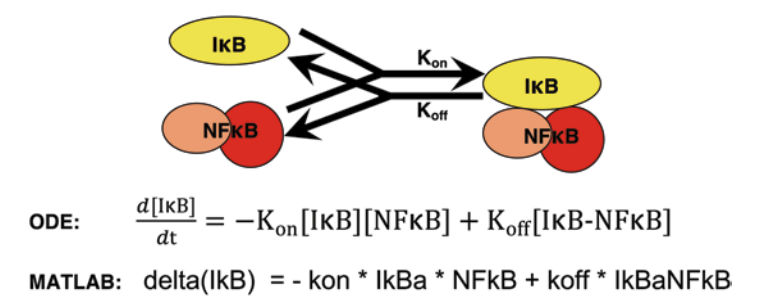 It starts with a picture
We write some equations
We turn the equations into code
Mitchell S…. Hoffmann A. Methods in molecular biology. 2015
What is Systems Biology?
It starts with a picture
We write some equations
We turn the equations into code
We tell the computer to simulate the system using
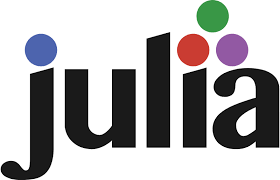 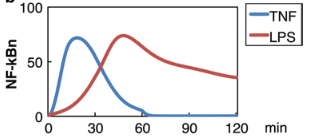 Mitchell S…. Hoffmann A. Methods in molecular biology. 2015
What is Systems Biology?
It starts with a picture
We write some equations
We turn the equations into code
We tell the computer to simulate the system using 
Now we compare the simulations to experiments
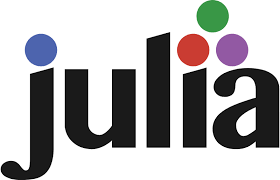 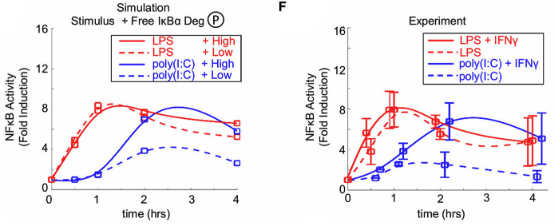 Mitchell S…. Hoffmann A. Front Immunol. 2019
[Speaker Notes: Poly(I:C) = Virus
LPS = Bacteria
IFN gamma amplifies responses to viruses but doesn’t change response to bacteria.]
What is Systems Biology?
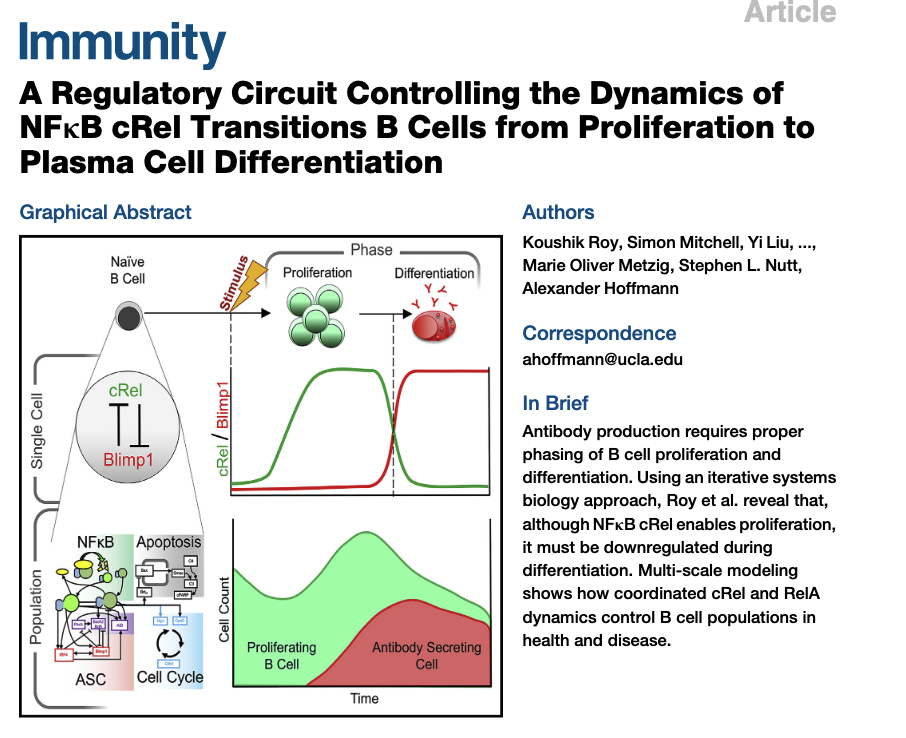 It starts with a picture
We write some equations
We turn the equations into code
We tell the computer to simulate the system
Now we compare the simulations to experiments
Did we get it right?
We’ve discovered that something was missing from our picture!
No
Yes
We have created an accurate virtual cell!
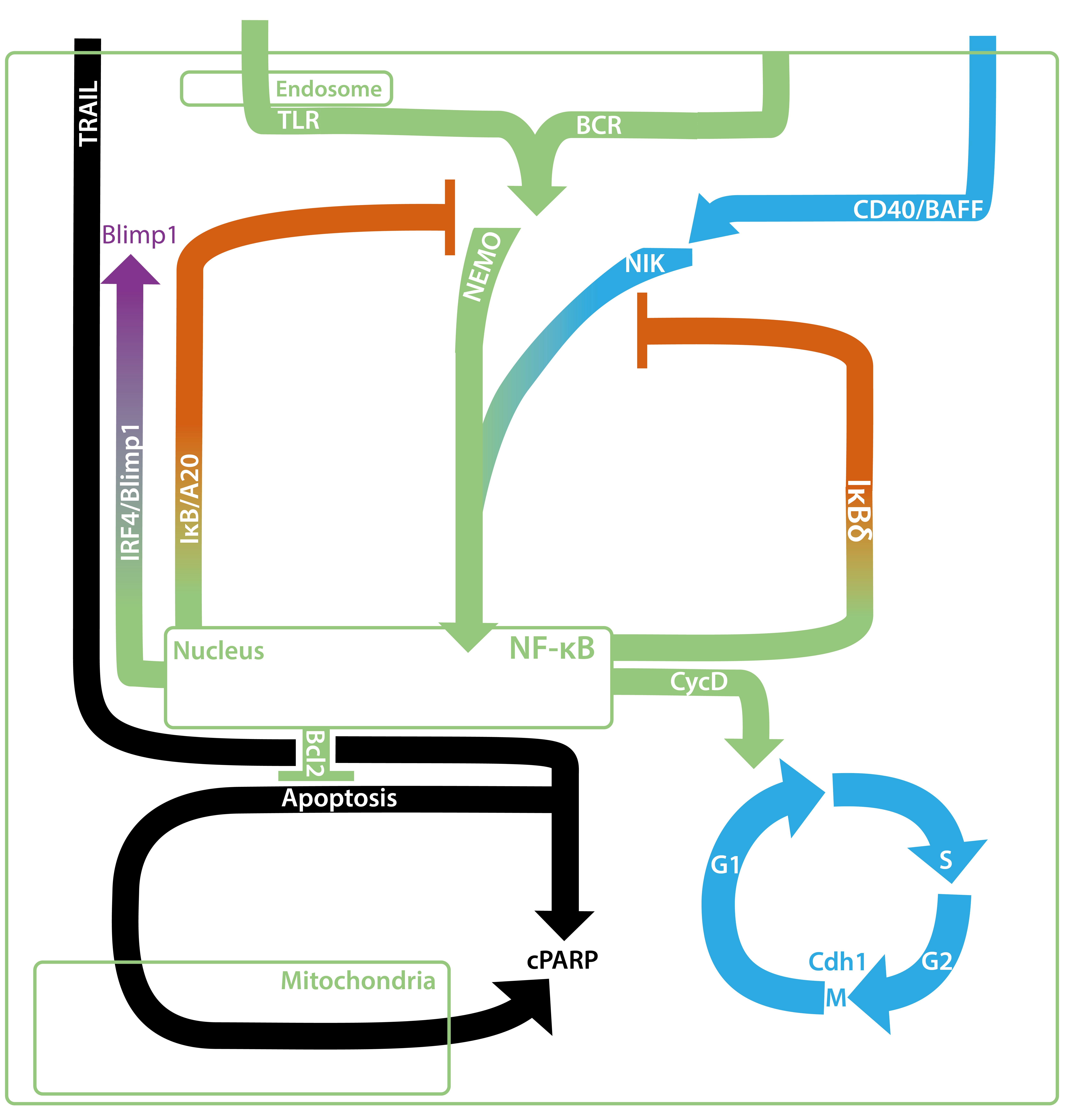 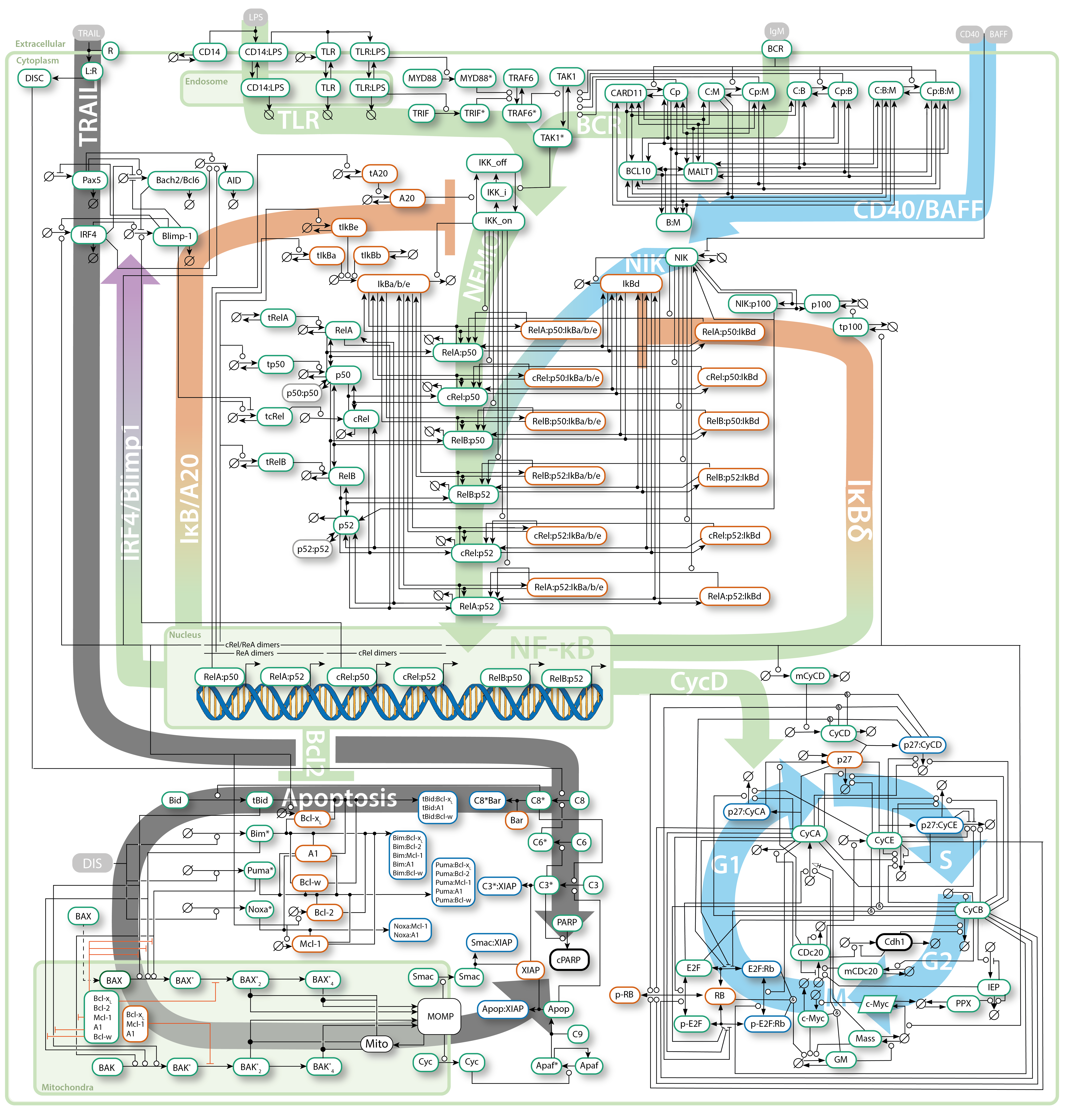 How can we apply this approach to blood cancer?
It starts with a picture
Built up over many years
Shokhirev…Hoffman, Mol Sys Bio. 2015
Mitchell* Roy*…Hoffmann, PNAS. 2018
Roy*, Mitchell*…Hoffmann, Immunity. 2019
Cloete…Mitchell, NPJ Sys Bio App. 2023
Jayawant…Mitchell, Front Onc. 2023
Mitchell,… Hoffmann. Science Signalling. 2023
3 Inputs:
BCR
TLR
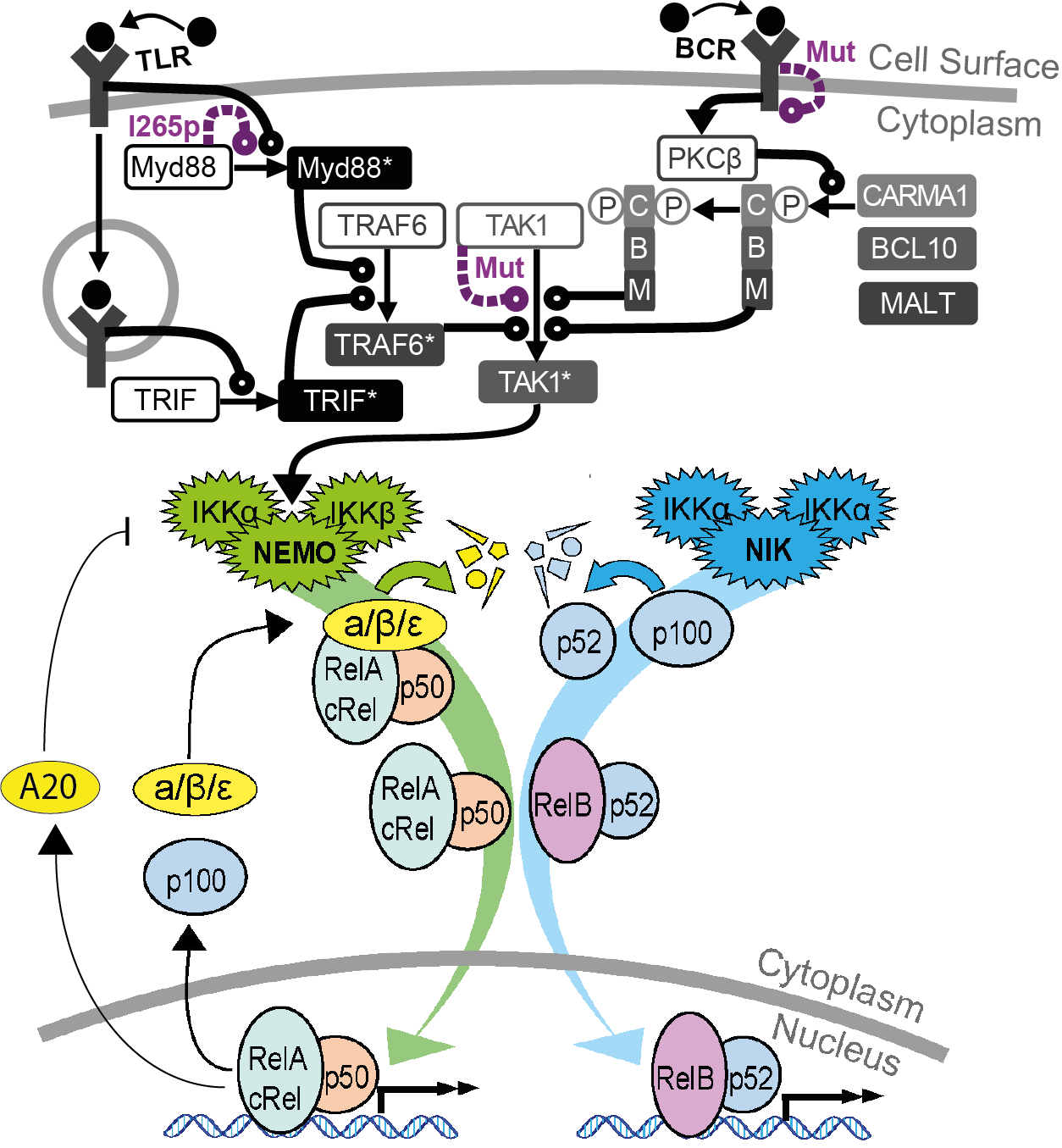 NIK
Steady state
Steady state
Time course
Time course
3 Inputs:
(well 6 really)
BCR
TLR
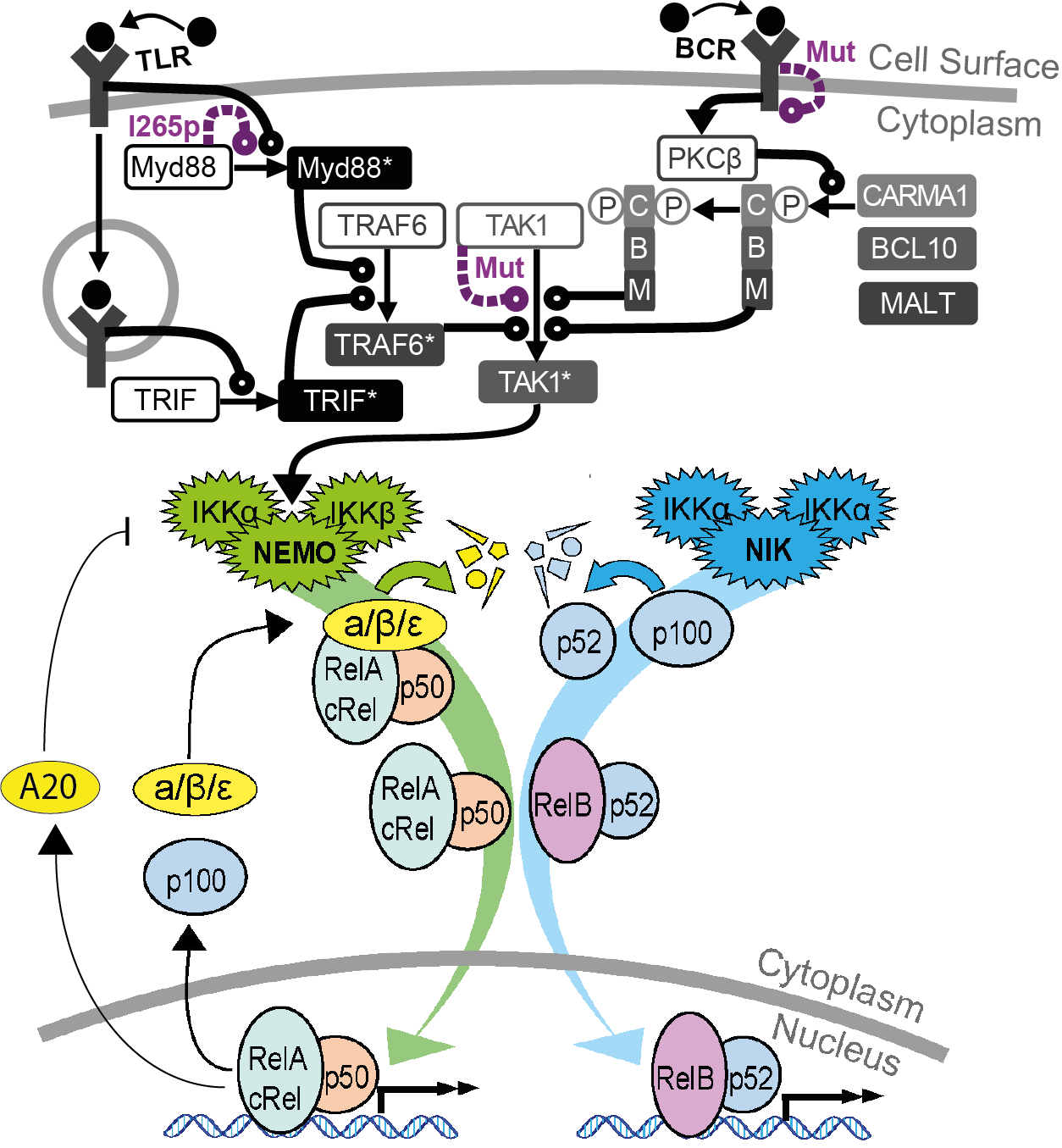 Steady state
Time course
NIK
Steady state
Steady state
Time course
Time course
3 Inputs:
(well 6 really)
uCLL
BCR
TLR
mCLL
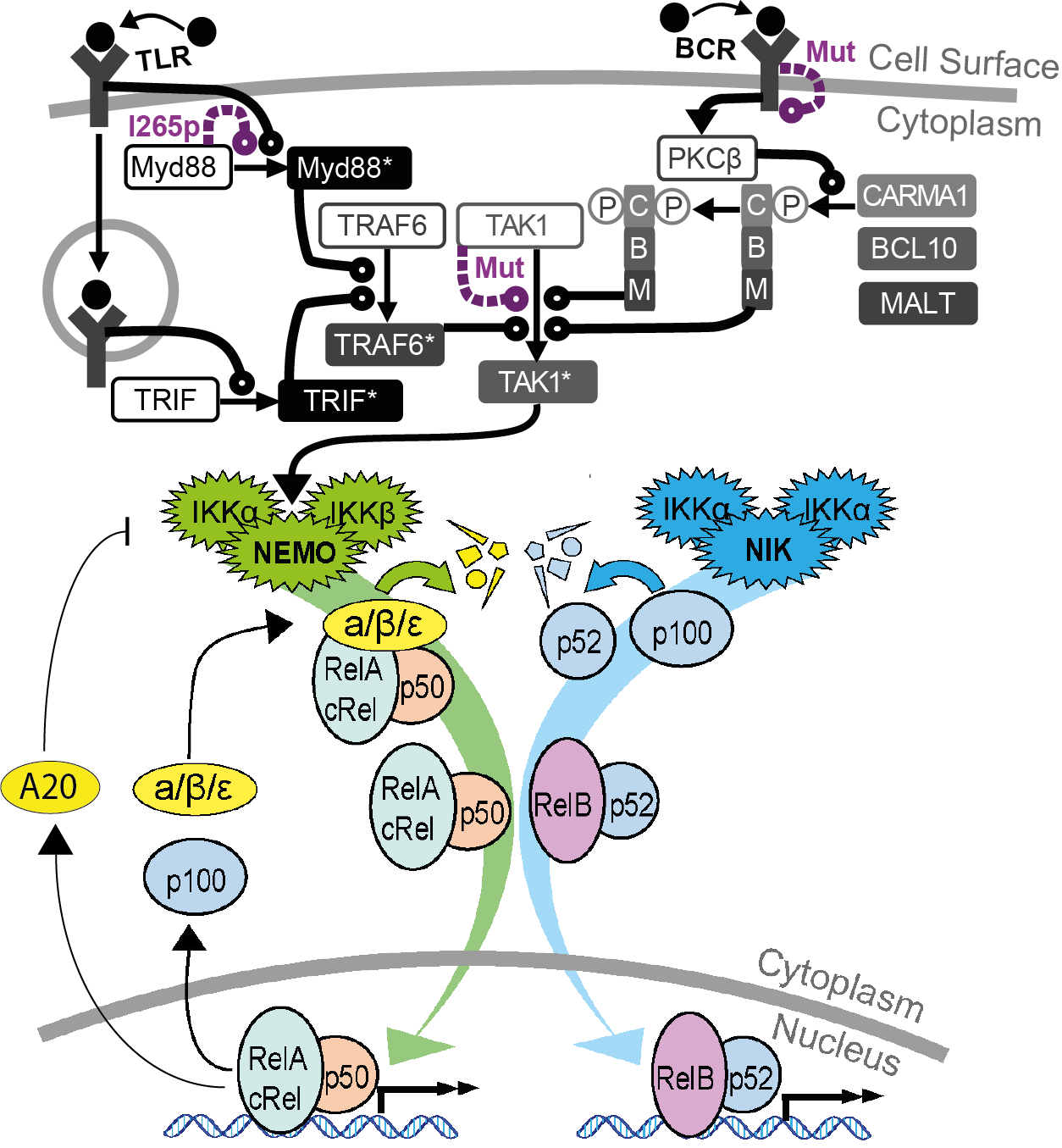 Steady state
Time course
NIK
How do different levels of basal BCR signalling affect response to TLR activation?
Practical Task
Let’s do some modelling
Head to: www.Mitchell.science/ssc and login to the teaching server.
We’ll work through the first half of the sheet together.
The second half asks you to try and find drugs for Waldenstrom's macroglobulinemia